PROJECT MANAGEMENT
Dr.S.BELLARMIN DIANA
ASSISTANT PROFESSOR
PG & RESEARCH DEPARTMENT OF MANAGEMENT STUDIES
BON SECOURS COLLEGE FOR WOMEN, THANJAVUR
INTRODUCTION TO PROJECT
In common parlance, the word ‘project’ has been used to connote ‘any program of action’. 
Exmple: agricultural projects, illiteracy eradication 	project, land development project and so on. 
‘Project’ is an idea or a plan that is intended to be carried out in the future or that is being carried at preset.
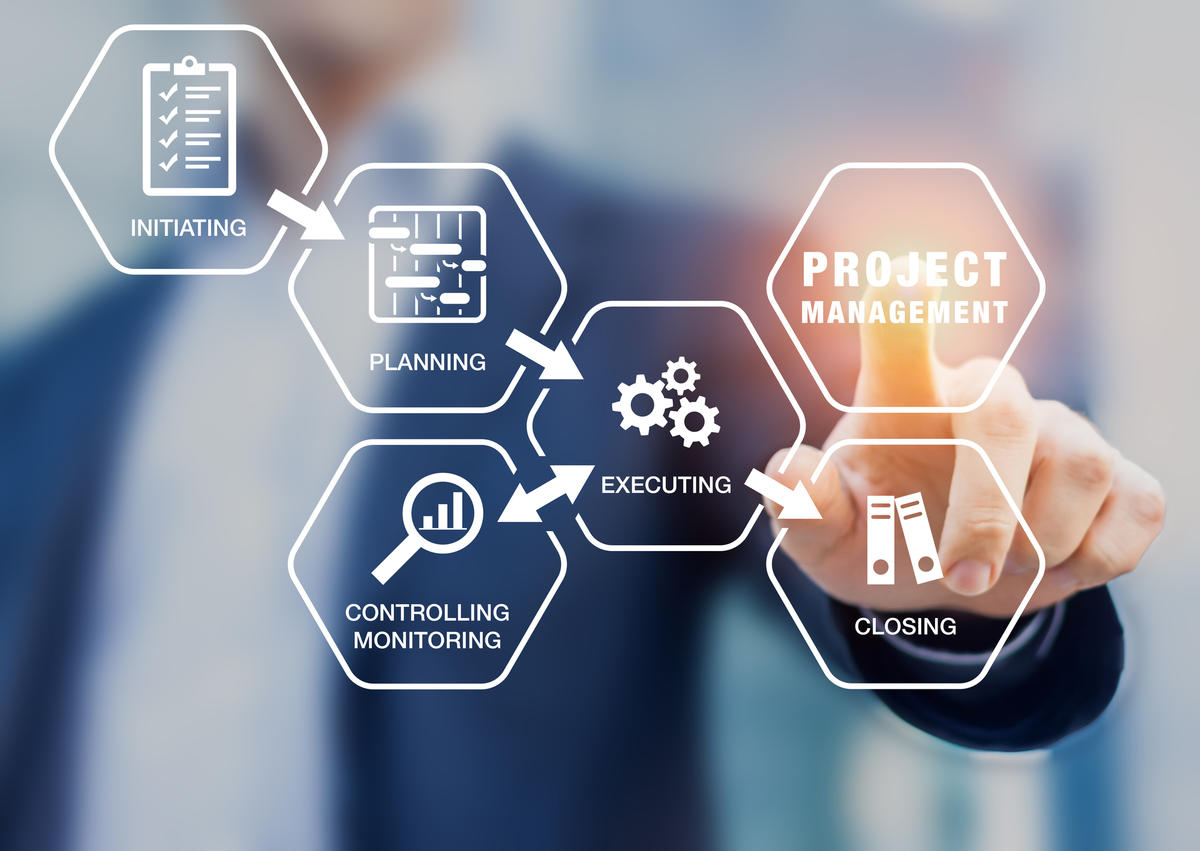 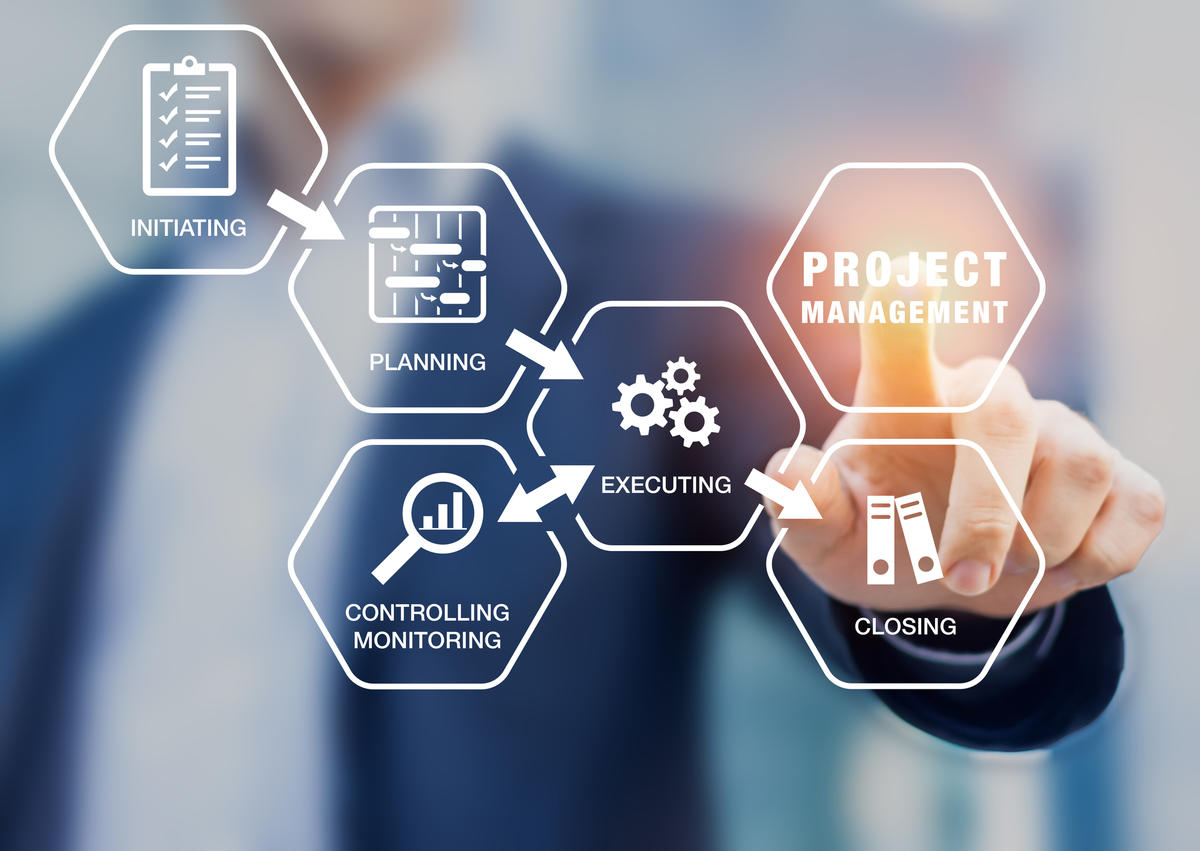 DEFINITION
“A project is any scheme or a part of a scheme for investing resources, which can be reasonably analyzed and evaluated as an independent unit. It may be any item of investment activity, which can separately be evaluated”									            -Little and Mirless  

“A project is the whole complex of activities involved in using resources to gain benefits”						                       
							       -Gittinger

“A project is an economic activity with well defined objectives and having specific beginning and end.”
						                       -Vasant Desai
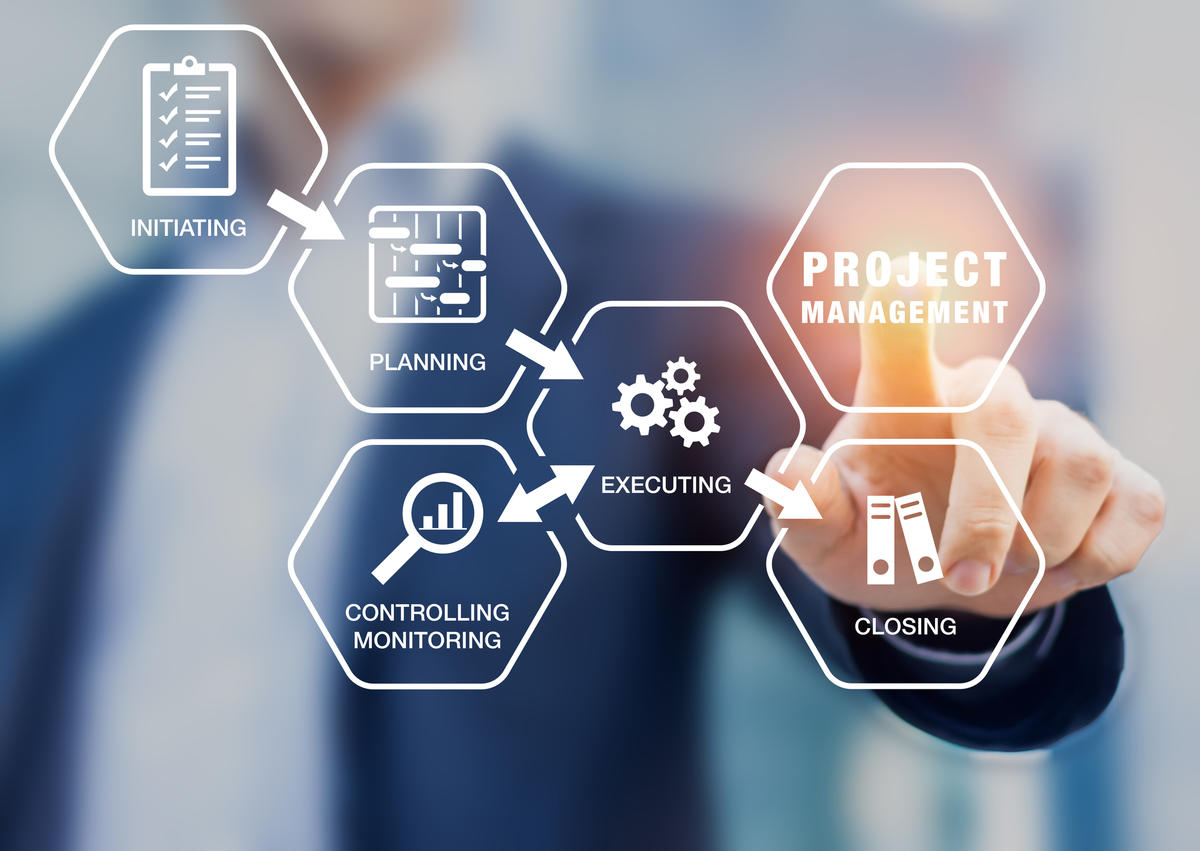 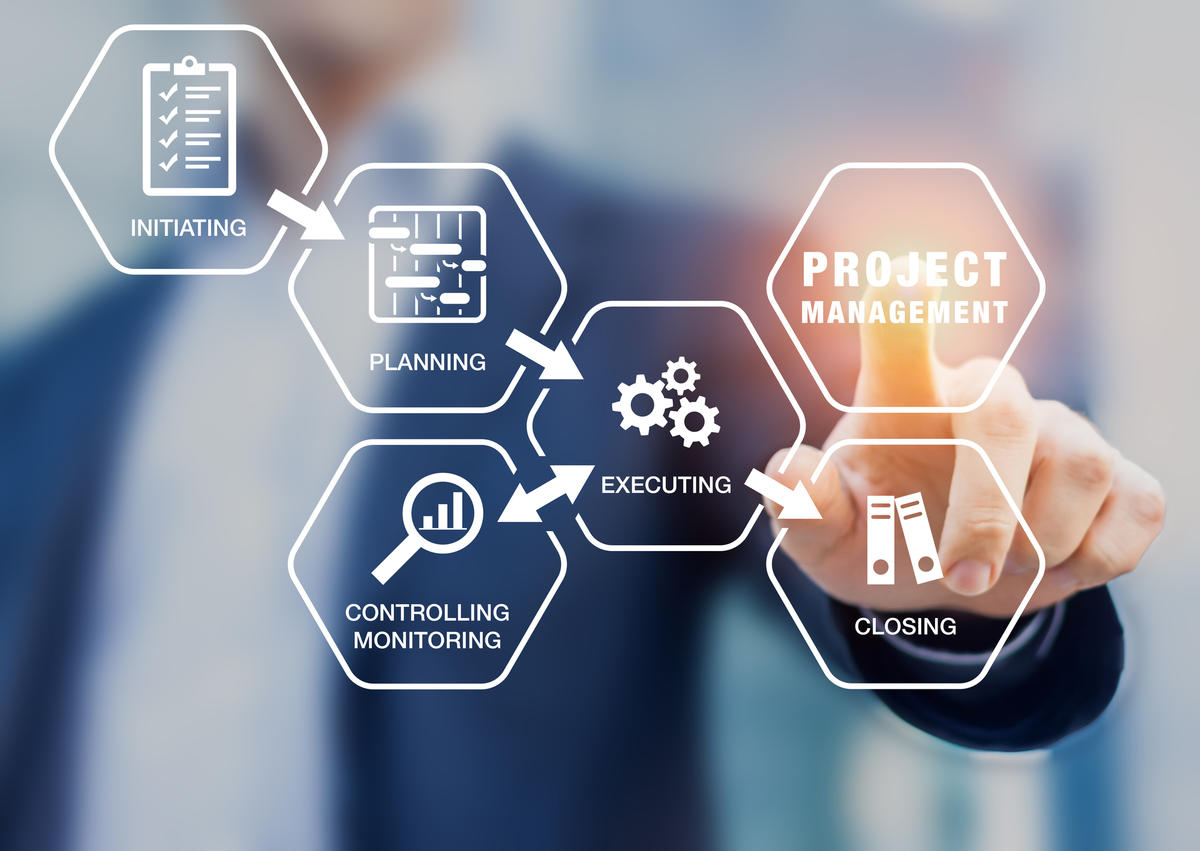 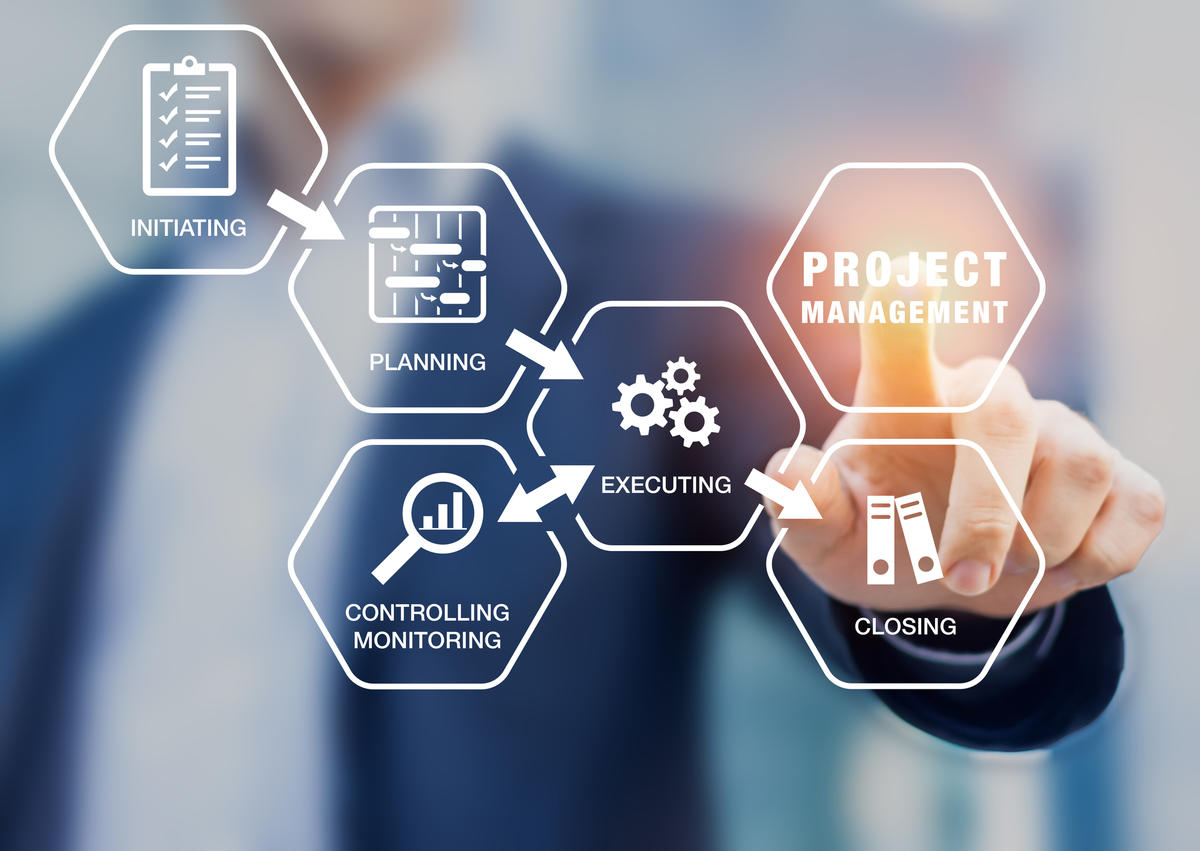 Characteristics of a Project
Characteristics of a Project
PROJECT CLASSIFICATION
PROJECT CLASSIFICATION
PROJECT CLASSIFICATION
PROJECT CLASSIFICATION
PROJECT CLASSIFICATION
PROJECT IDENTIFICATION
MEANING
	Project identification means a process of finding out the most appropriate project from among the several investment opportunities 
	According to Dr. Vasant Desai the project identification is concerned with the collection, compilation and analysis of economic data for the eventual purpose of locating possible opportunities for investment.
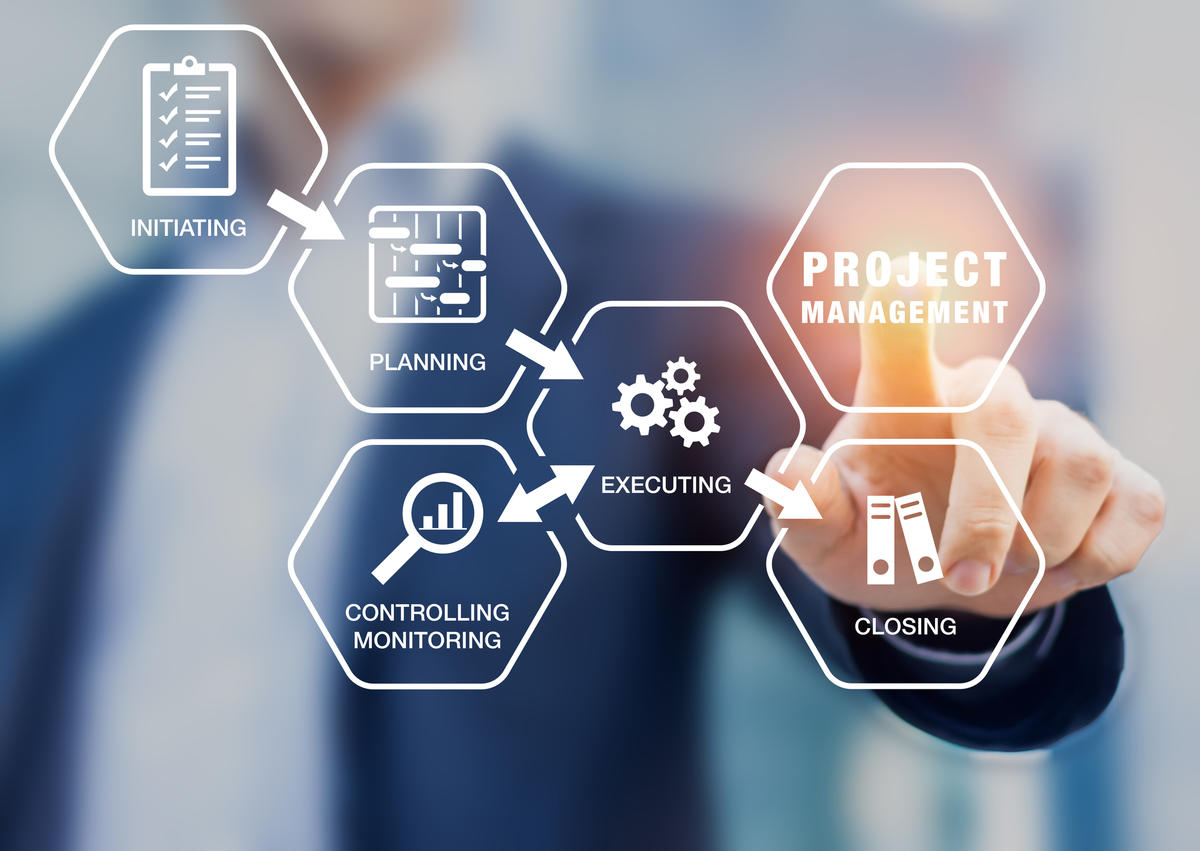 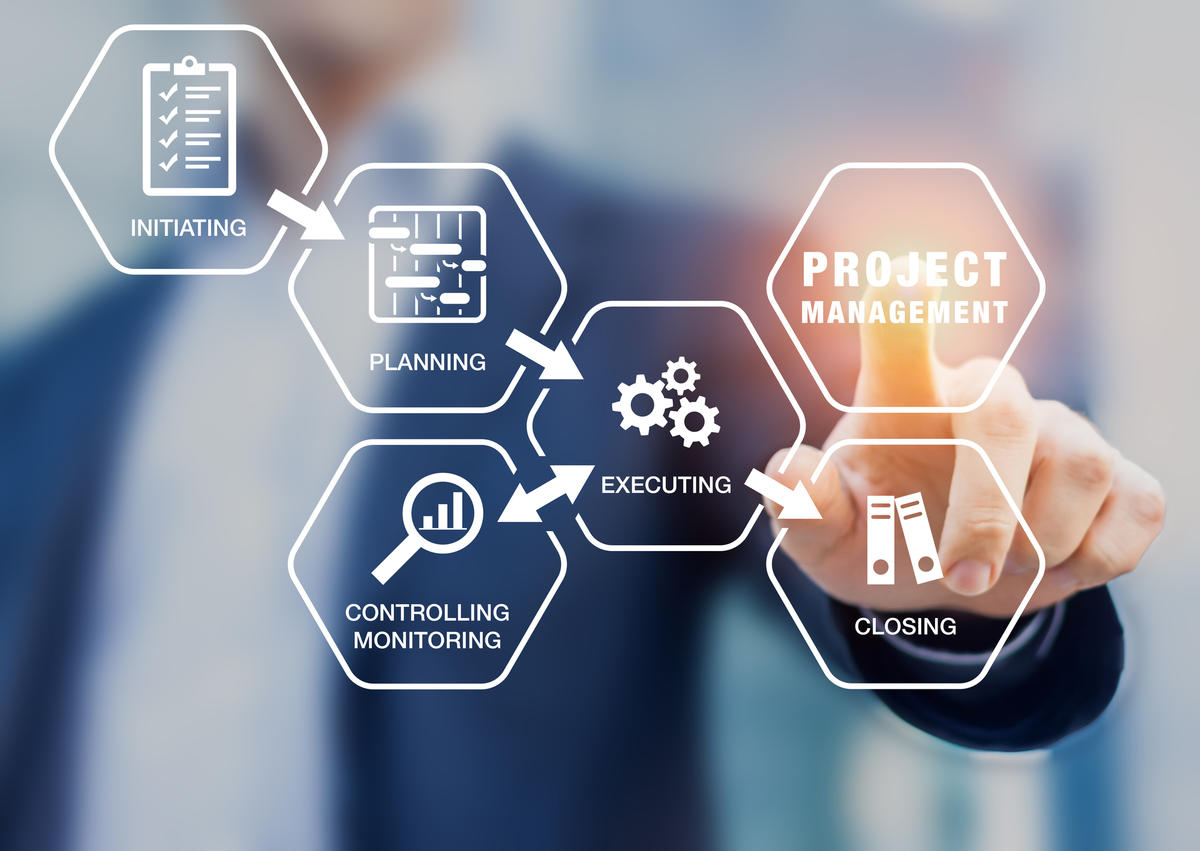 SOURCES OF PROJECT IDEA
STEPS IN PROJECT IDENTIFICATION
Conceiving project ideas
Conceiving the project idea is mental process Supported by certain virtues like curiosity, initiative, vision and courage.
The project idea could emerge from one or more of the following sources.
a. Success stories of friends, relatives and other entrepreneurs.
b. Increasing demand for certain products in home market and foreign markets where price advantage could be obtained.
c. Experience of others in manufacture or sale of a product
d. Chances of producing a substitute of an article imported for which there is a good demand in home country.
Conceiving project ideas
The project idea could emerge from one or more of the following sources.

e. Visit to trade fairs and exhibitions
f. Study on demand supply imbalance
g. Government’s industrial, import-export policies and the policies for development of backward area
h. Survey reports, books, periodicals, news papers
Choosing the right line of business
The second important step in project identification is choosing the right line of business. To ensure the success of business, the prospective entrepreneur has to spend considerable time and energy on choosing the right line of activities. While doing so he has to examine the business potential of his ideas
Opportunity seeking
An entrepreneur is basically an opportunity seeker. A number business opportunities may be available, however, seeking the right business opportunity depends upon the entrepreneur’s capabilities, his strengths and weaknesses and also on his preferences. Identification of appropriate business opportunity requires specialized skills. Before coming to the final decision, he has to explore and analyze all possible opportunities.
Decision making process
This final step in project identification involves making important decisions regarding the project to be undertaken. While taking decisions, the prospective entrepreneur has to go through following steps.

Selection of broad industry group
Selection of specific project
Final decision
THANK YOU